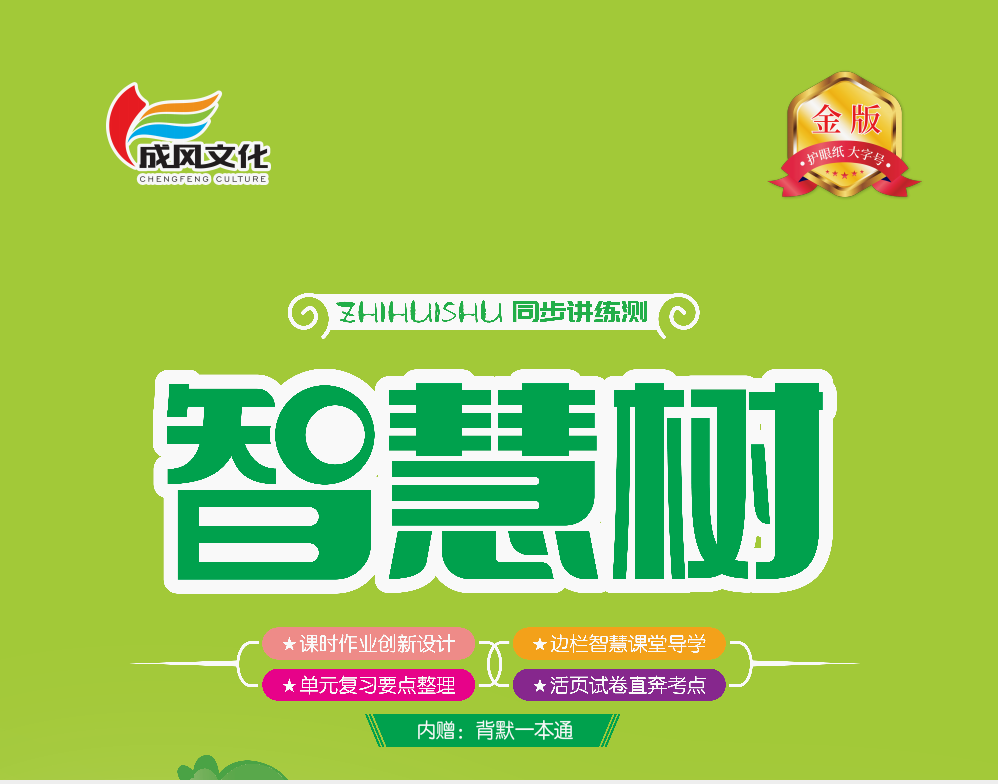 第六单元  阅读
语文园地六
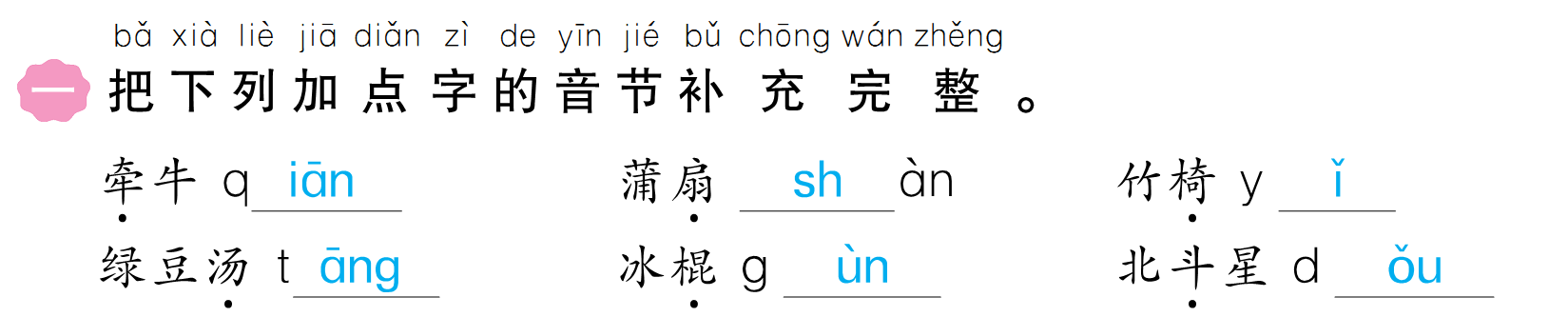 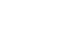 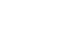 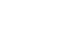 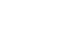 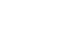 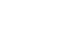 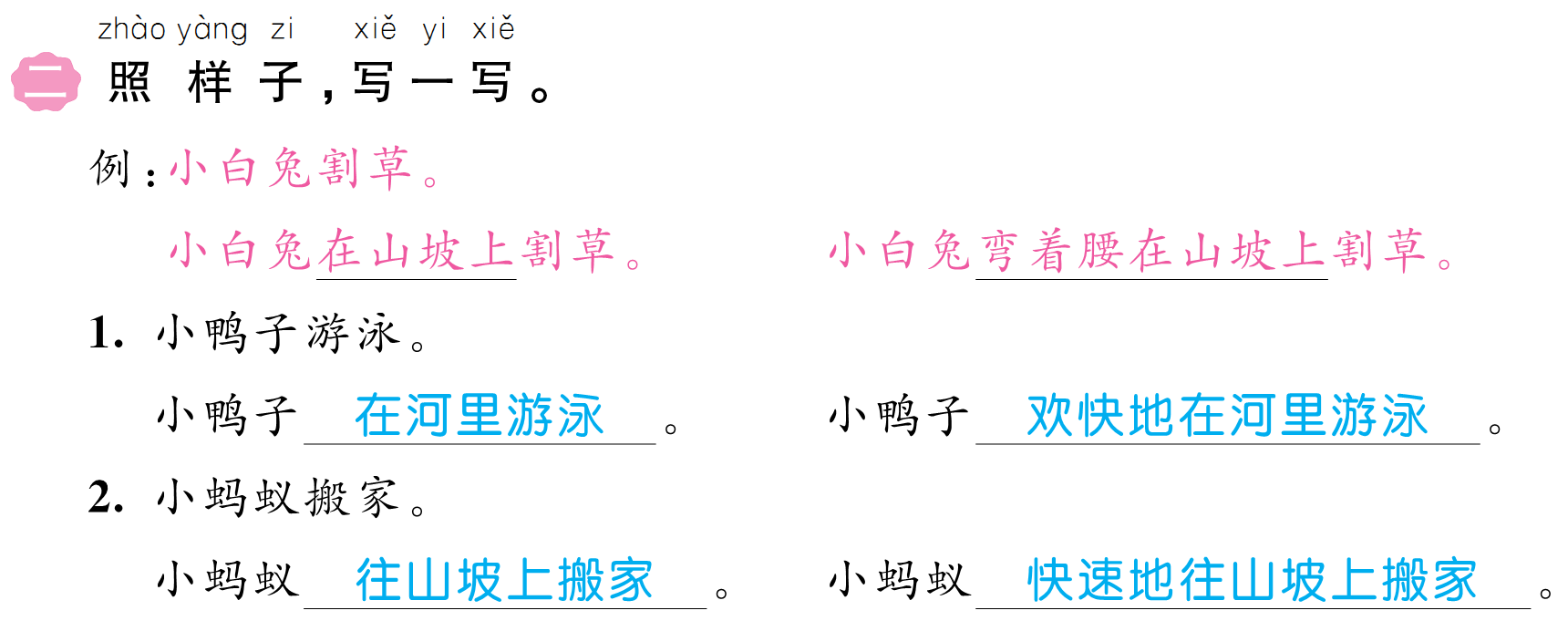 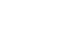 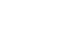 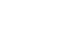 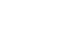 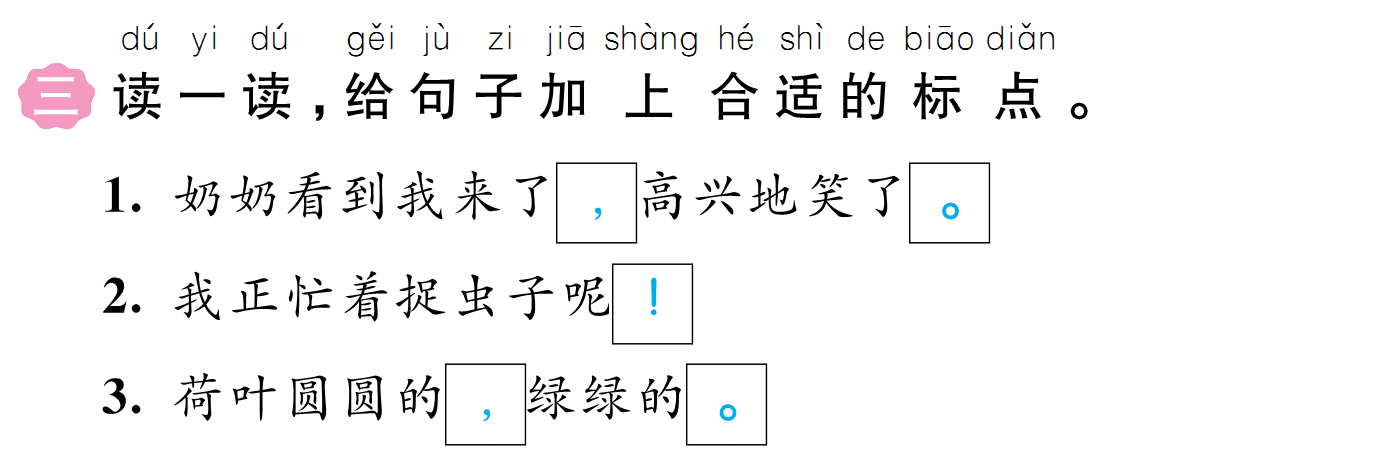 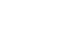 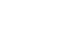 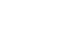 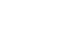 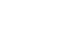 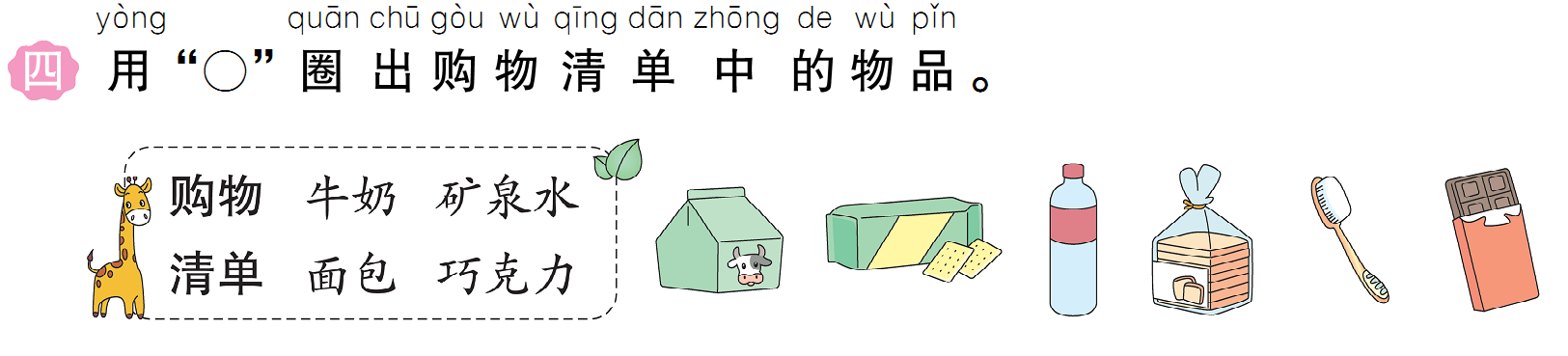 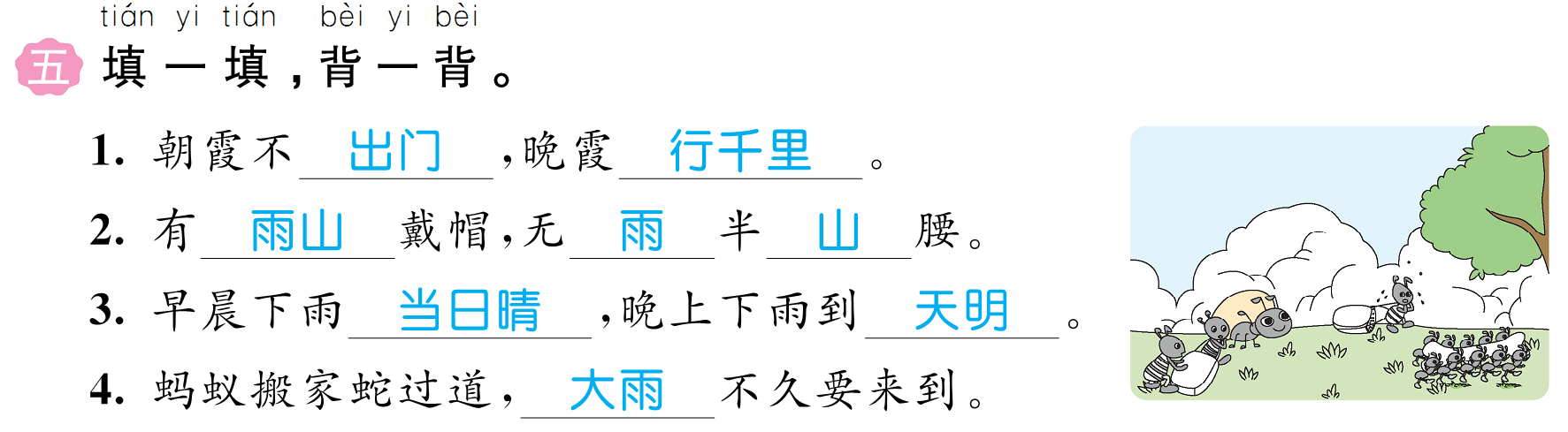 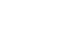 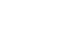 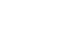 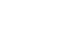 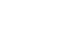 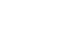 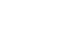 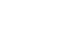 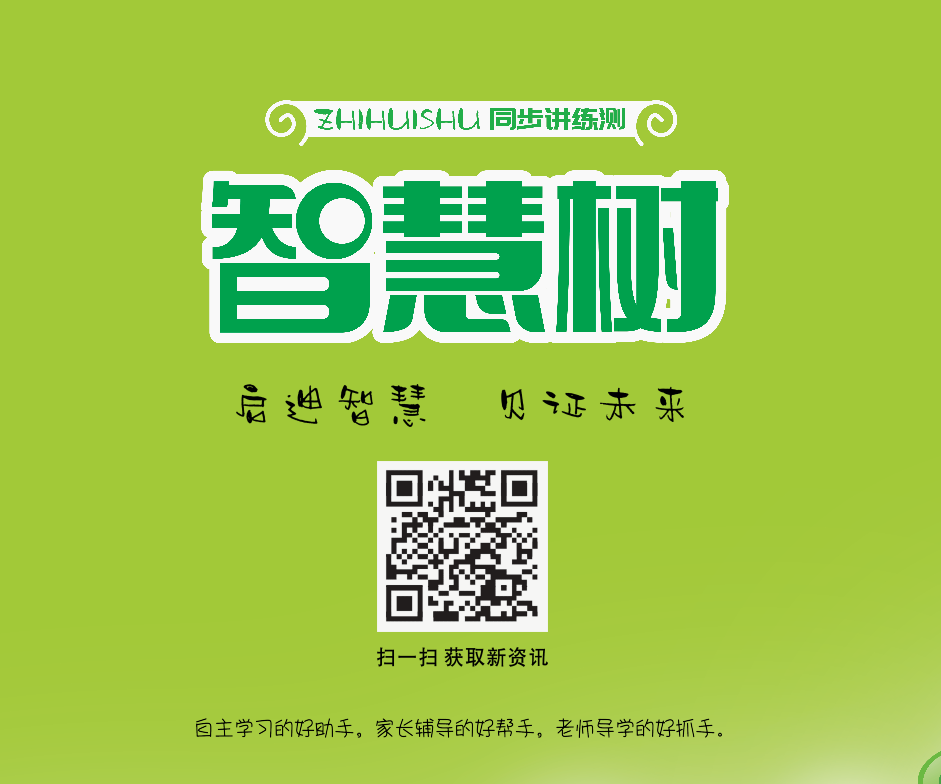 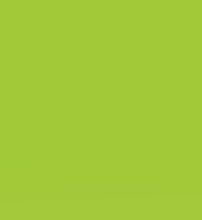